Administração e serviços de redes
Aula 03: Aplicações sobre TCP/IP 			Traceroute
Prof. Msc. Diovani Milhorim
Traceroute
Com o aplicativo traceroute o usuário pode descobrir o caminho percorrido pelo pacote até seu destino.

O aplicativo traceroute envia várias vezes 3 pacotes UDP contendo mensagens ICMP com a porta de destino não usada por nenhum aplicativo.

Abaixo podemos observar o formato da mensagem ICMP.
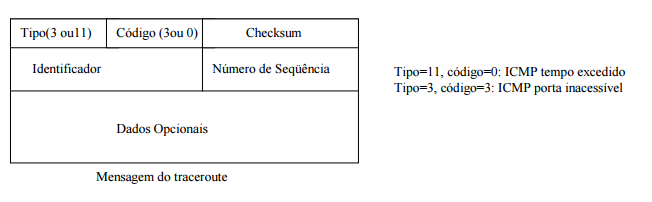 Traceroute
Processo de descoberta de rota:

inicialmente com TTL igual a um (1). Quando passar pelo primeiro roteador, tornar-se-á zero e uma mensagem ICMP tempo excedido retornará. Com isso teremos informações sobre o primeiro roteador no meio do caminho e o RTT da fonte até este roteador. 
Em seguida, o TTL é aumentado para dois (2) e novamente são enviados 3 pacotes UDP, porém a mensagem ICMP ocorrerá somente no segundo roteador. O processo se repete até que tenhamos conhecimento de cada roteador no meio do caminho, entre a nossa máquina e o destino. 
Quando se alcança o roteador destino não haverá retorno de mensagem ICMP tempo excedido e sim uma mensagem ICMP porta inacessível. 
O comando traceroute usa DNS reverso, para descobrir o endereço lógico através do número IP.
Traceroute
Mensagens do aplicativo:

Se as respostas ao pacote vêm de gateways diferentes, o traceroute imprime o endereço IP de cada um deles. 

Se não houver resposta dentro de um intervalo de time-out de três segundos, um * (asterisco) é impresso. 

Se a maioria dos probes resultam em um erro, o comando traceroute encerra a execução.
Traceroute
A seguir apresenta-se um exemplo da execução do aplicativo tracert, realizado numa máquina, onde o sistema operacional windows.
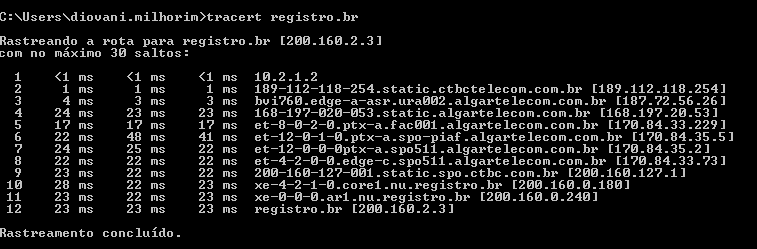 Traceroute
A seguir apresenta-se um exemplo da execução do aplicativo tracert, realizado numa máquina, onde o sistema operacional Linux.
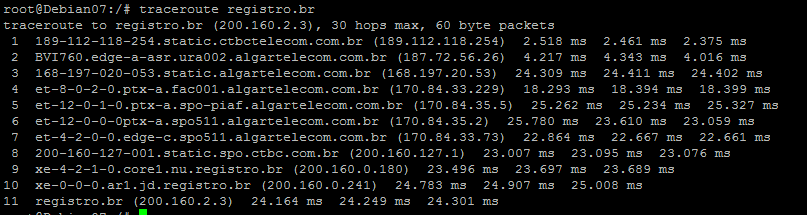 Traceroute
A seguir apresenta-se um exemplo da execução do aplicativo tracert, realizado numa máquina, onde o sistema operacional Linux.
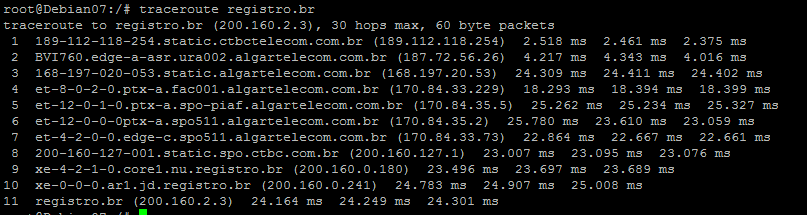 Traceroute
Atividade prática